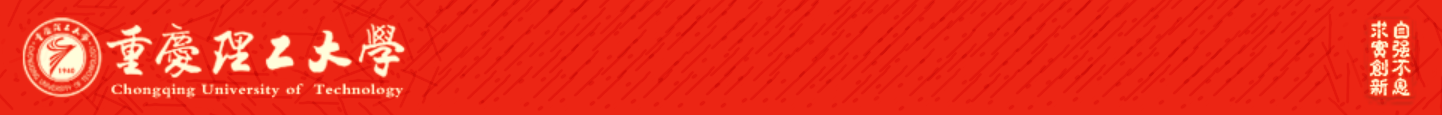 Chongqing University of Technology
ATAI
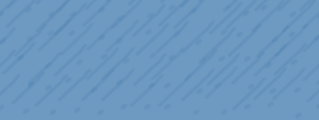 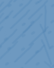 Advanced Technique of Artificial  Intelligence
Chongqing University of Technology
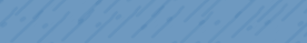 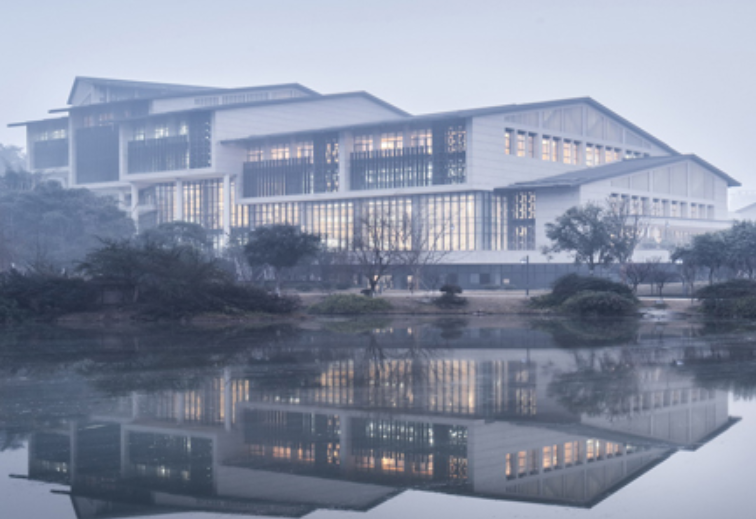 Aspect-based Sentiment Classification with Aspect-specific Graph Convolutional Networks
Ling Zhu
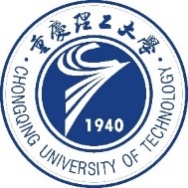 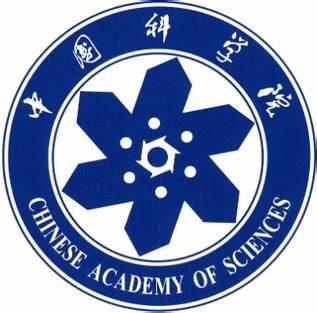 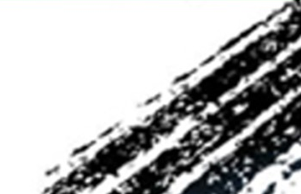 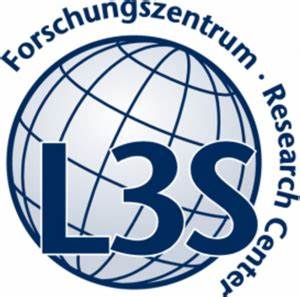 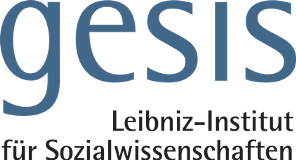 1
Outline
Introduction
Motivation 
Approach
Experiments
Conclusion
Introduction
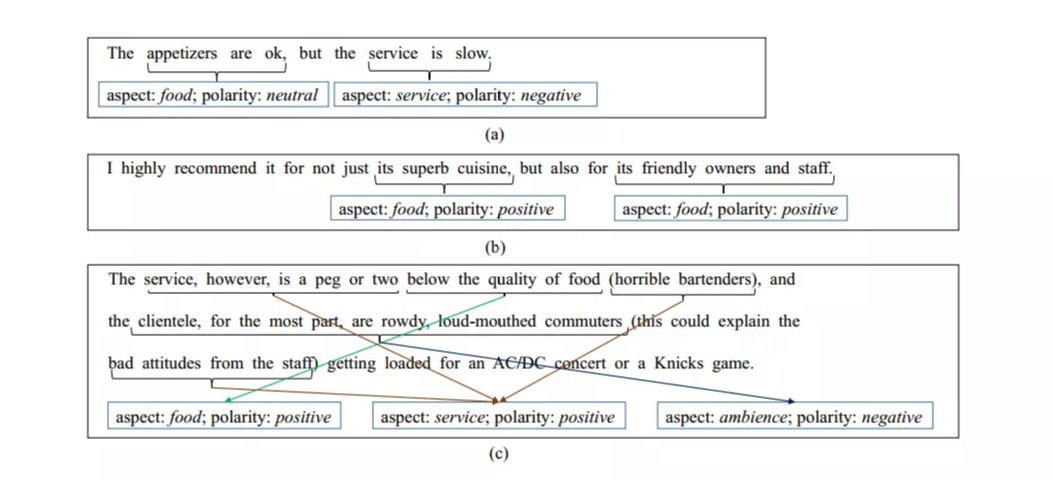 [Speaker Notes: 下面先介绍一下基于方面的情感分类是个什么样的，这篇论文是在给定句子和方面的情况下，对其在此方面的情感做出一个判断。]
Motivation
In order to solve the following two problems :

syntactical information dependency 

      Its size is ideal and the weight is acceptable. 

long-range multi-word dependency

The staff should be a bit more friendly .
[Speaker Notes: Attention-based models 经常认为acceptable是aspect size的情感描述，而实际并不是
一个基于CNN的模型可以通过对单词序列进行一个卷积操作得到多个词的特征，
一个基于CNN的模型可能通过检测more friendly作为情感描述短语，进行错误的预测。而忽略了should be，它虽然隔more friendly远，但它却翻转了整个情感。
GCN可以通过语义依赖树，能够画出跟目标方面语义相关的词，并探索到长距离词之间的关系和语义信息]
Approach
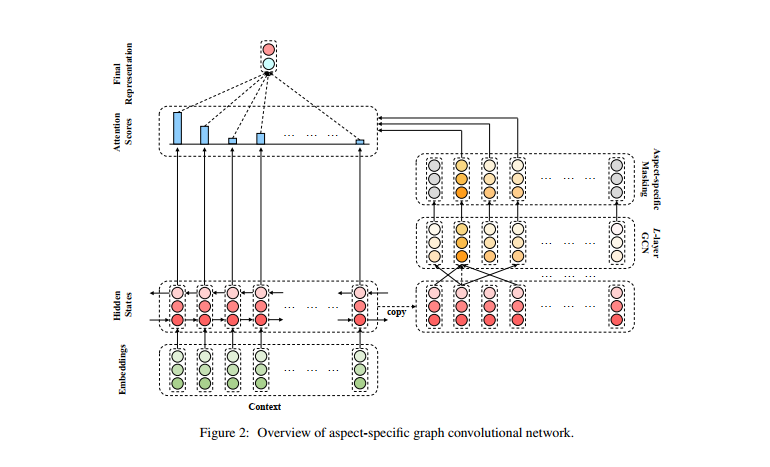 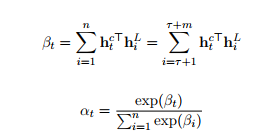 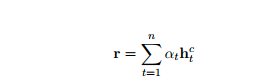 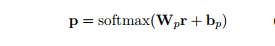 Approach
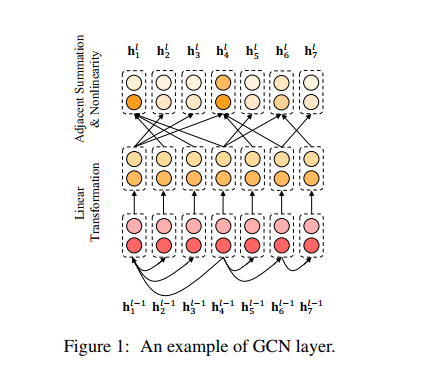 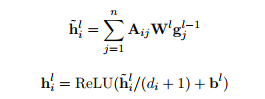 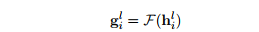 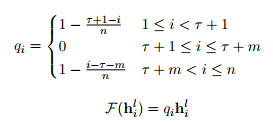 [Speaker Notes: W is a linear transformation weight 
σ is a nonlinear function 
Aij 句法依存树
https://www.cnblogs.com/ljhdo/p/5076717.html
GCN能够处理用非连续词描述方面极性的情况，因为依赖树上的GCN会将非连续词收集到较小的范围内，并通过图卷积适当地聚集其特征。
SpaCy能够快速准确地解析句子的依存关系，并且具有丰富的API用于导航依存关系树，SpaCy使用head和child来描述依存关系中的连接，识别每个Token的依存关系]
Experiments
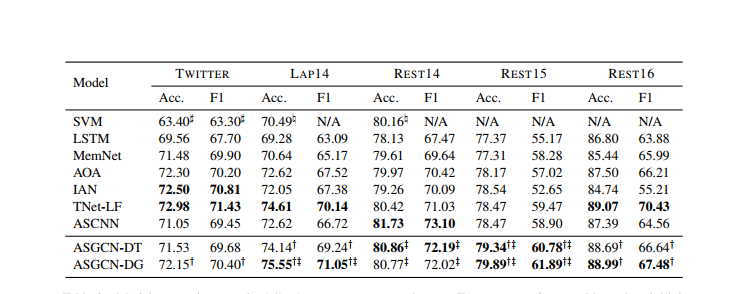 [Speaker Notes: ASGCN-DT:在依赖树上是有方向的，ASGCN-DG在依赖树上是无方向的，它们之间唯一的区别在于邻接矩阵不同，ASGCN-DT的邻接矩阵会比较稀疏一点]
Conclusion
Pointed out the suitability of graph convolutional network(GCN) for tackling the challenges encounteringexisting models for aspect-specific sentiment classification 

Experimental results have indicated that GCN brings benefit to the overall performance by leveraging both syntactical information and long-range word dependencies
Thanks
GCN